Současná screeningová vyšetření těhotných– biochemická diagnostika VVV, NTD a preeklampsie
Alena Tichá
Ústav klinické biochemie a diagnostiky 
Fakultní nemocnice Hradec Králové
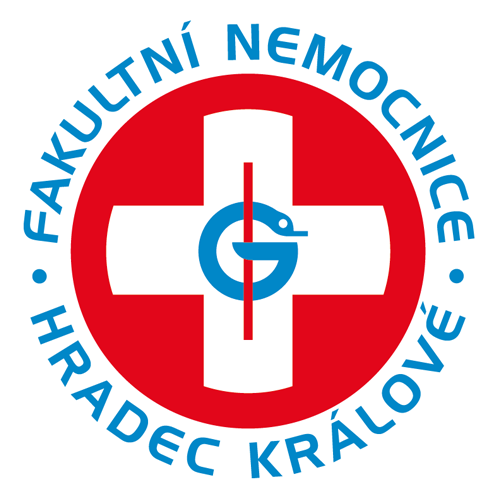 Historie VVV
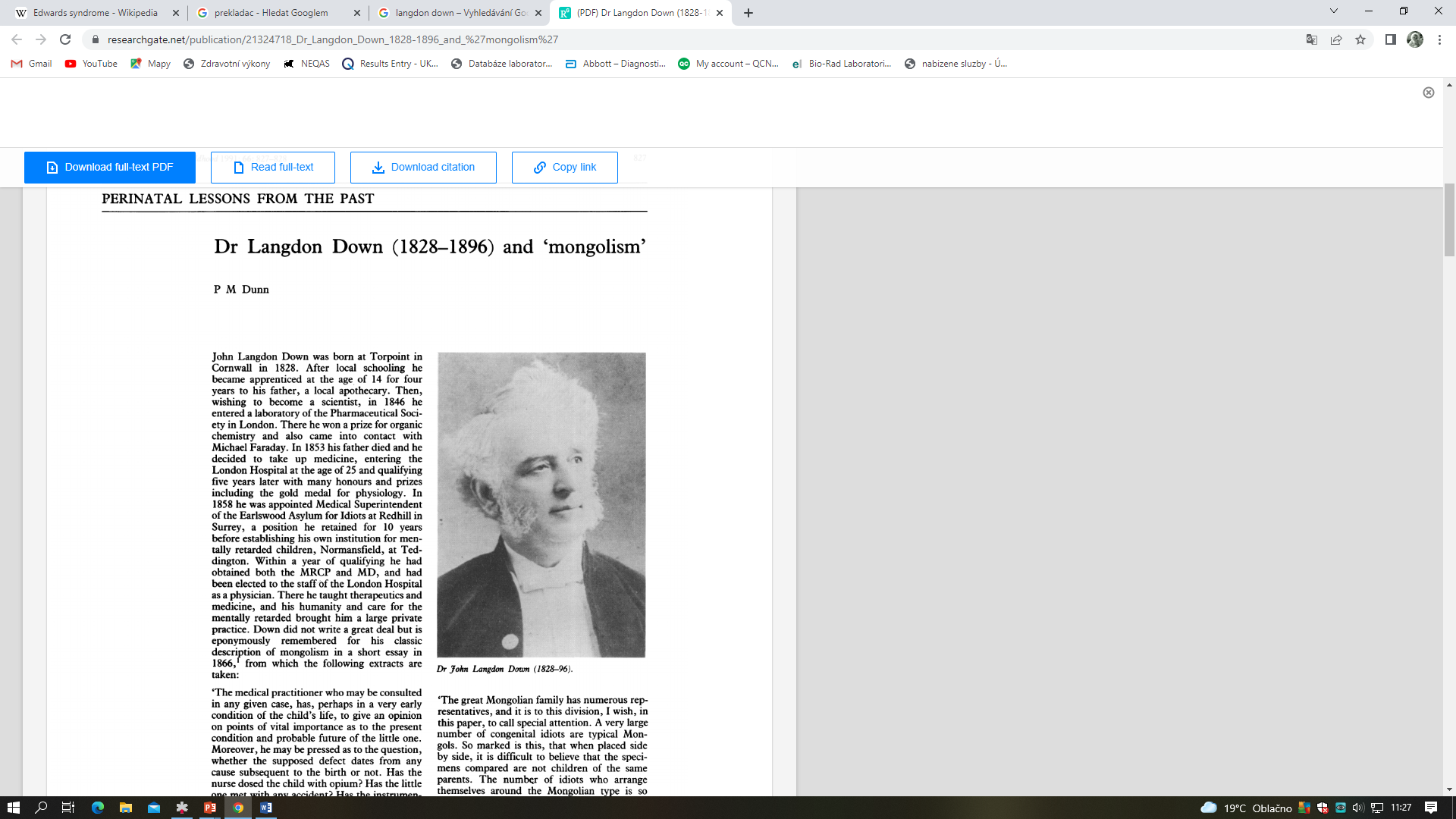 vrozené chromozomální aberace – typ genetické mutace (poloha, počet chromozomů)
VVV - již u kosterních nálezů (Sparta – infanticita postižených jedinců – oficiální)
1866 – John L. Down (mongolismus) → 1959 - Jérôme Lejeune
1657(1960) – Thomas Bartholin - Klaus Patau
1960 – John Hilton Edwards
1962 – Thalidomidová aféra
incidence 3 - 5 %, celosvětově se narodí 6 %
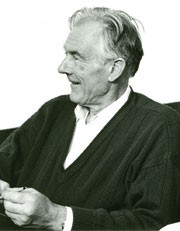 https://www.researchgate.net/publication/21324718_Dr_Langdon_Down_1828-1896_and_%27mongolism%27
https://www.nature.com/articles/ng1207-1417
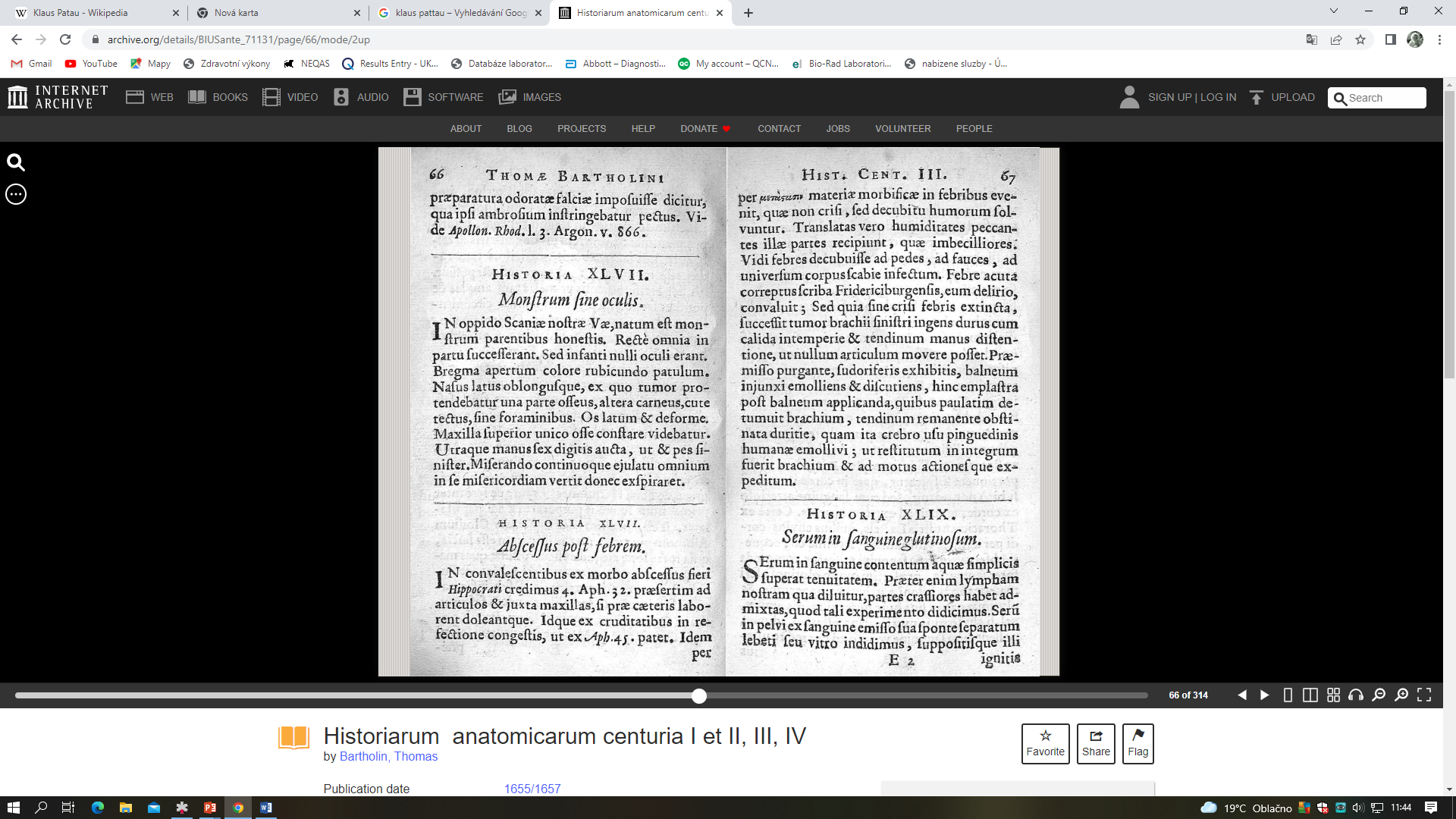 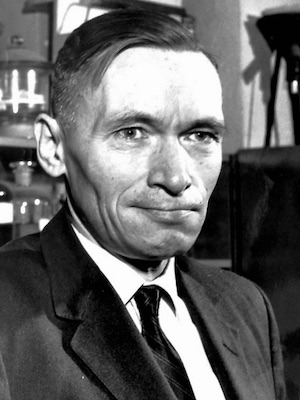 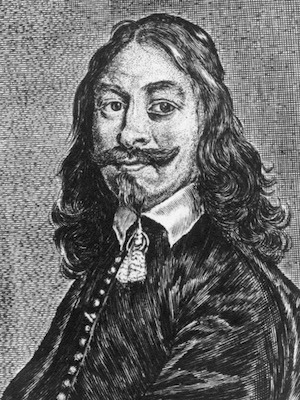 https://litfl.com/klaus-patau/
Situace v ČR
registr – od r. 1964
80. léta - vyšetřováním AFP a hodnotilo se společné riziko s věkem – ženám nad 35 let byla automaticky nabízena AMC
90. léta - screening ve 2. trimestru (AFP, hCG, uE3) prováděn u všech těhotných
po roce 2000 se rozšířilo vyšetřování v 1. trimestru a screening se posunul od laboratorních markerů ke gynekologickým
více než 90% žen s prenatální Dg DS u plodu zvolí předčasné ukončení těhotenství
Incidence v ČR
2015:  271 Down (264 ukončeno) , 78 Edwards (vše ukončeno), 25 Patau (vše ukončeno)
2018:  277 Down (271 ukončeno),  88 Edwards (86 ukončeno), 33 Pattau (32 ukončeno)

Diagnostikováno v průměru v 15,5 týdnu GA
5 000 pozitivní screening / 100 000  (PPH 5 %)
NTD – Neural Tube Defects -
skupina malformací mozku a míchy
většina plodů – samovolný potrat či odumírá intrauterinně
perikoncepční vitaminová suplementace
Encefalokéla 
Spina bifida
Anencefalus
Hydrocefalus
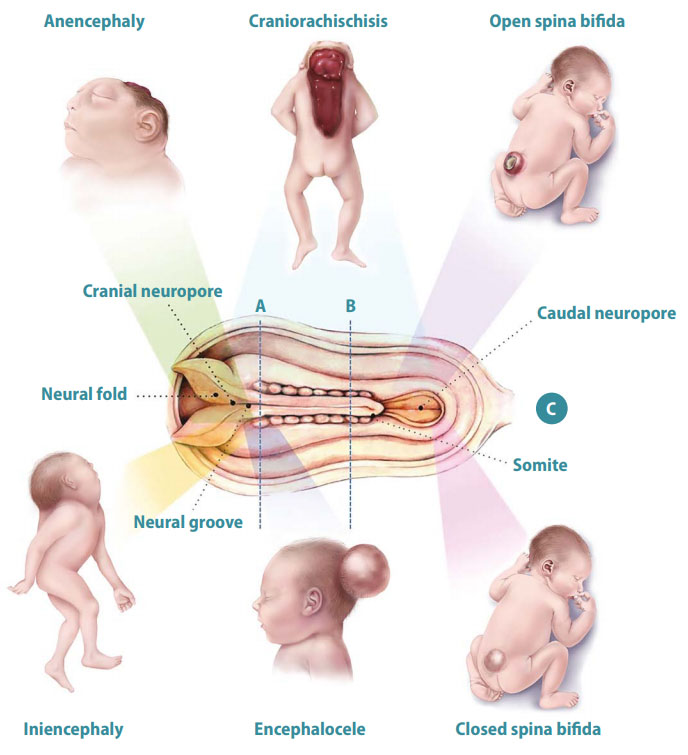 https://www.cdc.gov/ncbddd/birthdefects/surveillancemanual/quick-reference-handbook/neuralTubeDefects.html
SLOS
1964 – amer. pediatr David Smith, belg. pediatr Luc Lemli a něm.–amer. genetik John Opitz
autozomálně recesivně dědičné onemocnění
porucha metabolismu cholesterolu - mutace genu pro 7 – dehydrocholesterolreduktázu
hromadí se prekurzory 7 a 8 dehydrocholesterol -toxické pro embryo
rozštěp patra, syndaktylie druhého a třetího prstce, dysmorfismus obličeje, mikrocefalie, malformace srdce, plic, jater, ledvin, nadledvin, pankreatu a mozku
četnost 1 : 20 000 až 1 : 40 000, v ČR 1 : 10 000 
stanovení uE3!
biochemické markery – total HCG a fbHCG
glykoprotein, lidský choriogonadotropin – 2 podjednotky a a b, případně core (degradační produkt v moči)
v tělních tekutinách - intaktní molekula hCG, i volné podjednotky
produkují buňky syncytiotrofoblastu
stimuluje funkci žlutého tělíska
maximum v 8 -10. týdnu, pak pokles
zvýšené hodnoty v 1. i 2. trimestru detekce Downova s. u ostatních naopak snížené
biochemické markery – PAPP-A(Pregnancy associated plasma protein A)
enzym ze třídy metaloproteináz (produkují buňky syncytiotrofoblastu) závislá na Zn
byly popsány v r. 1973 - detekovány imunochemicky v séru těhotných
4 typy- A,B,C a D (Typ D = lidský placentární laktogen (hPL), typ C = SP1 protein. Funkce typu B zatím neznámá funkce)
štěpí IGFBP - regulace lokálních proliferačních reakcí – fetoplacentárního růstu, což vede k aktivaci IGF 
nárůst od 7. týdne gravidity, exponenciálné po celou dobu, c v séru těhotných jsou na konci III. trimestru - po porodu okamžitě koncentrace klesá 
biologický poločas rozpadu je 3-4 dny  
snížené hodnoty v 1. trimestru detekce VVV
 hodnoty indikují blížící se potrat
biochemické markery – AFP
fetální a-globulin produkovaný primárně žloutkovým váčkem a od 13. týdne syntetizován fetálními játry
fyziologické těhotenství –  AFP v plodové vodě a  v mateřském séru
 AFP mezi 15.-20.týdnem – defekty poruch uzávěru neurální trubice (Open Neural Tube Defects - ONTD )
 AFP – detekce VVV
biochemické markery – uE3
hlavní steroidní hormon syntetizovaný placentou
v mateřské cirkulaci v malém množství jako volný steroid (jinak vazba glukuronid a sulfát)
důsledek vylučování estriolu játry plodu a placentou
indikátor dobrého stavu plodu a funkce placenty 
prekurzory - cholesterol a pregnenolon pocházejí od matky a z placenty  
nadledviny plodu - pregnenolon na DHEA, který játra plodu přemění na 16-OH-DHEA-sulfát→ projde placentou a je přeměn na E3 a jde do krve matky (poločas je před konjugací v játrech přibližně 20 min.) 
uE3 – detekce VVV
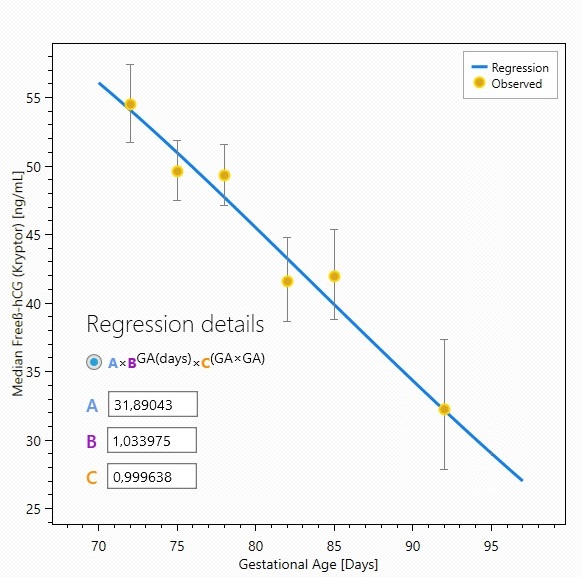 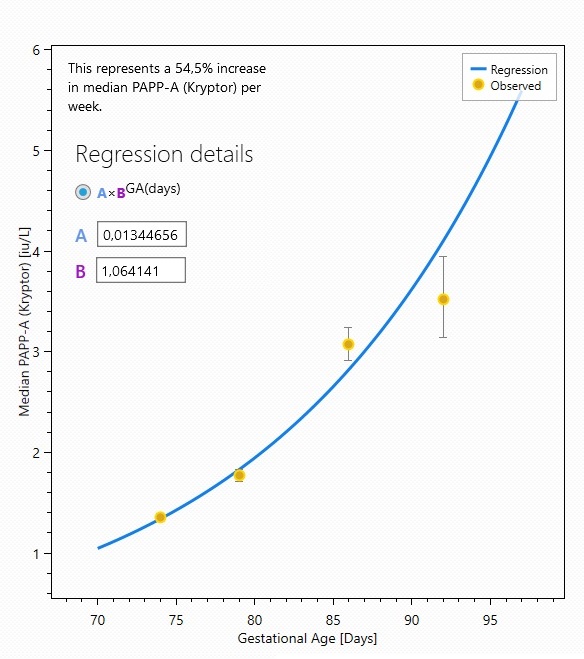 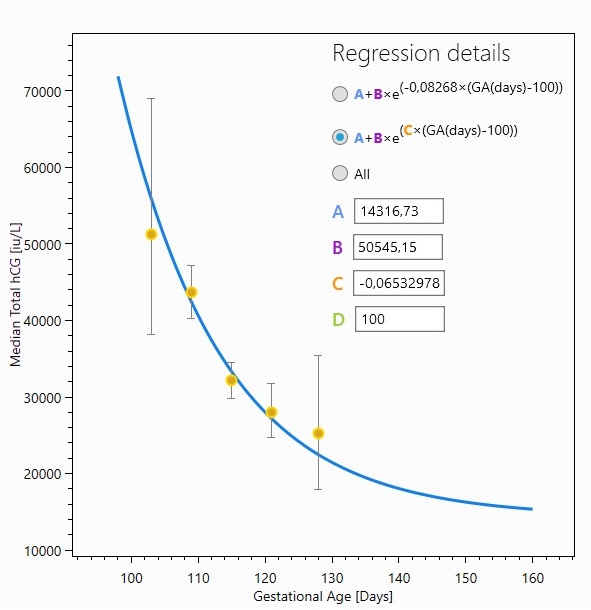 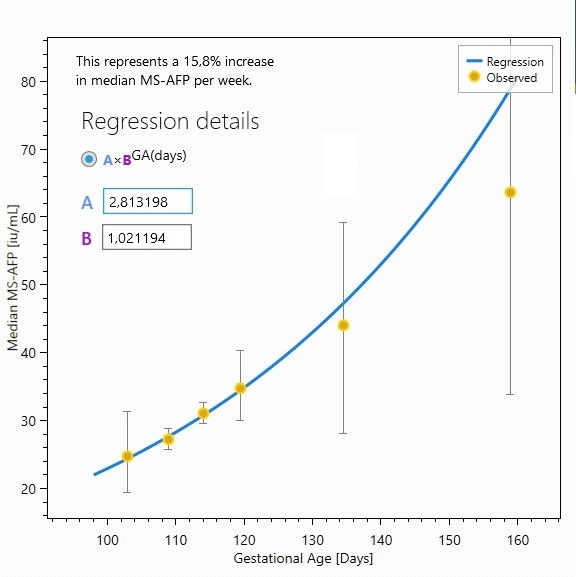 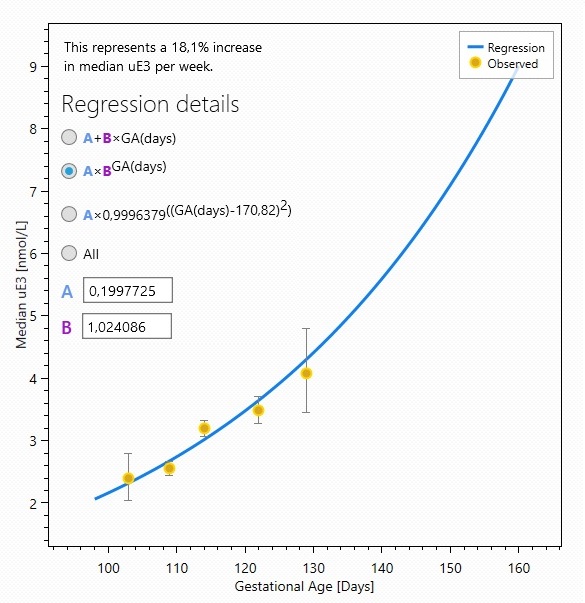 Měření CRL – crown rump lenght
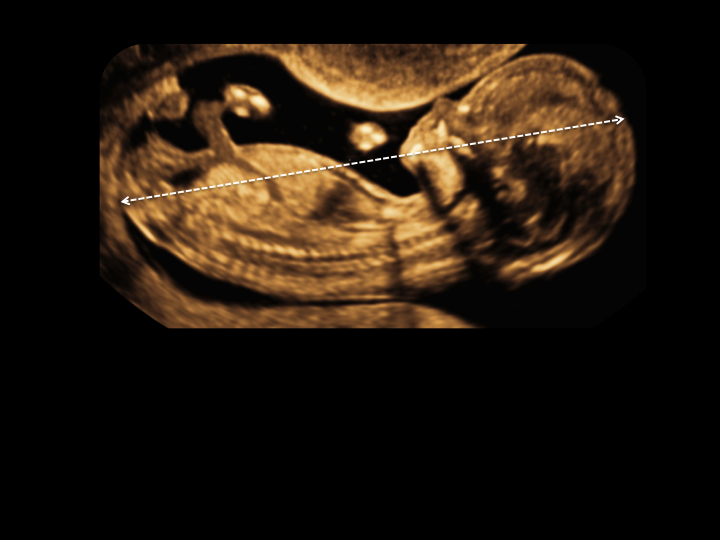 zdroj PGK FN HK
NT - nuchální translucence
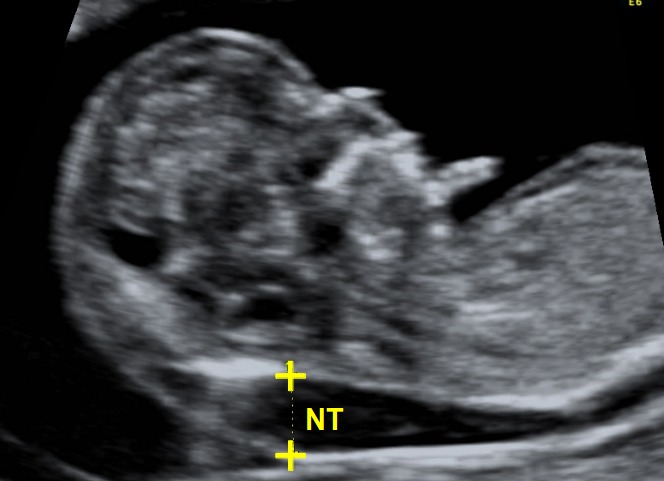 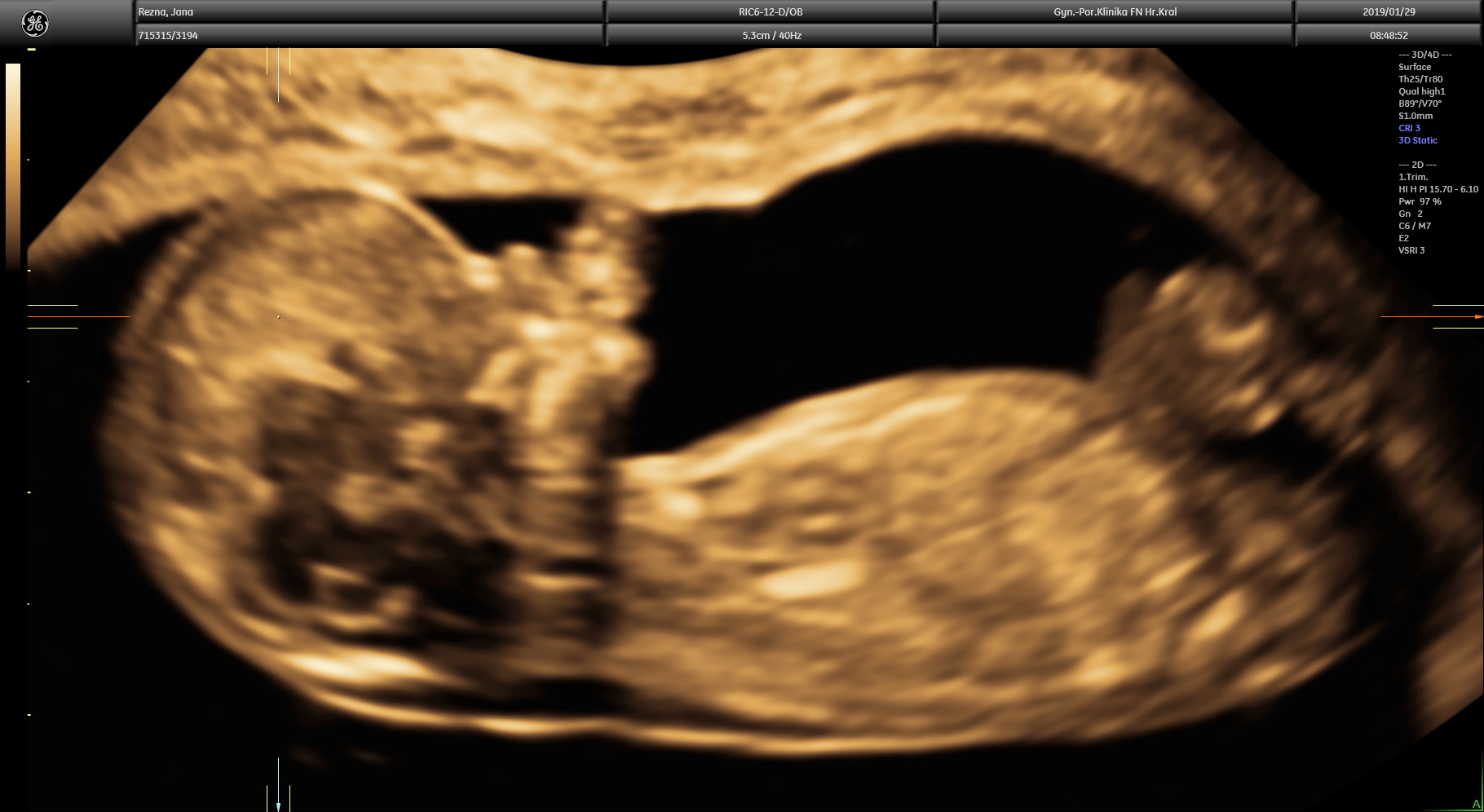 https://fetalmedicine.org/fmf-certification-2/nuchal-translucency-scan
zdroj PGK FN HK
- prevalence chromozomálních vad se zvyšuje s rostoucí NT
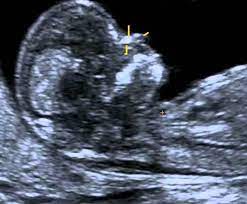 https://fetalmedicine.org/fmf-certification-2/nasal-bone
NB – nosní kůstka
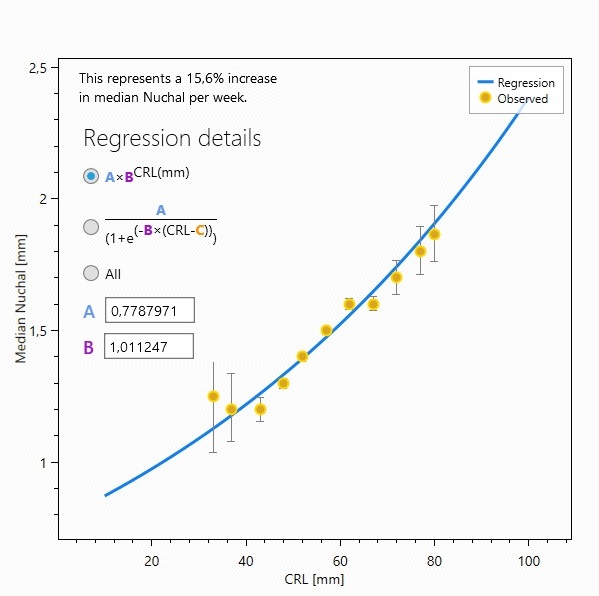 Preeklampsie
těhotenstvím podmíněná hypertenze s proteinurií a edémy po 20. týdnu těhotenství
závažné onemocnění pouze v těhotenství (70 % se vyskytuje v těhotenství, u 30 % žen se může projevit až po porodu) 
manifestuje se ve 3. trimestru, 4 – 8 % těhotenství
incidence:
 10-14 % u primipar 
5-7 % u multipar
22 % se u dcer matek s PE
35 % žen sester s PE
poškodí se endotel cévní stěny a na něm se aktivují trombocyty, unikají tekutiny do třetího prostoru, dojde k edému, hypovolémii a hemokoncentraci
vzniká z důvodu nerovnováhy mezi látkami v krvi těhotné, které působí prokoagulačně a protikoagulačně - dochází k poškození vnitřní výstelky cév (celkové vazokonstrikci - zůžení cév → vzestupu krevního tlaku), úniku bílkovin do moči a rozvoji otoků horních i dolních končetin – vzniká generalizovaný vasospasmuz, aktivace koagulační kaskády a multiorgánové selhání
rizikové faktory (IVF, nuliparita a multiparita s odstupem těhotenství <2 a >10 let, omezená expozice spermatem, mola)
PlGF – placentární růstový faktor
protein ze skupiny VEGF
má klíčový význam v angiogenezi a vaskulogenezi u embryogeneze
proangiogenní faktor
je produkován planentárním trofoblastem, fyziologicky nízké koncentrace jsou produkovány v srdci, plicích, štítné žláze a kosterním svalstvu
výrazně snížená koncentrace cirkulujícího volného PlGF byla pozorována u těhotných žen, u nichž následně došlo k vyvinutí preeklampsie
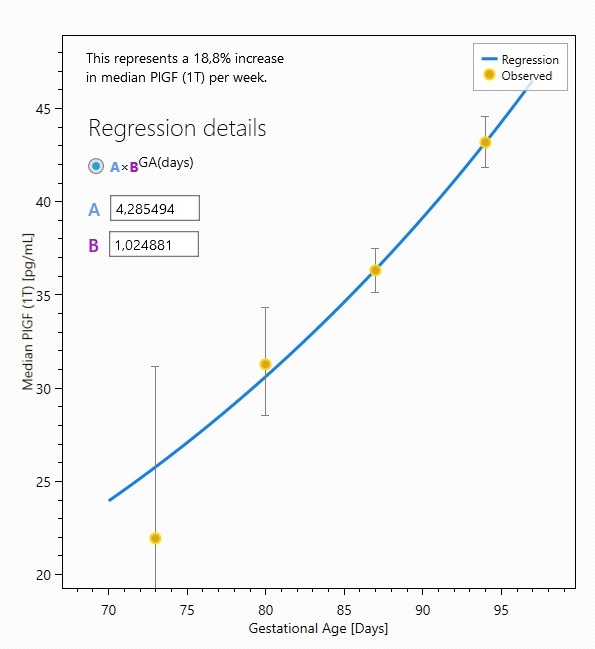 PE- predikce
hodnocení anamnestických rizikových faktorů
biofyzikální 
MAP (střední arteriální tlak) MAP = dTK + { ( sTK – dTk ) : 3 }) 
dopplerovské UZ měření uterinních arterií - flowmetrie uterinních arterií (PI UtA)  - nepřímo hodnotící utero-placentární (U-P) cirkulaci
biochemické markery – PlGF, PAPP-A
prevence: užití ASA 100 mg/večer před 14.týdnem  medikace do do 32- 34.týdne – profituje z toho 82 % pacientek
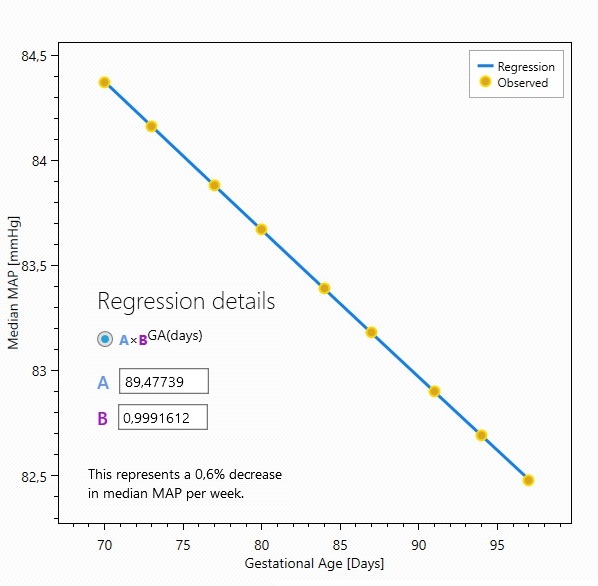 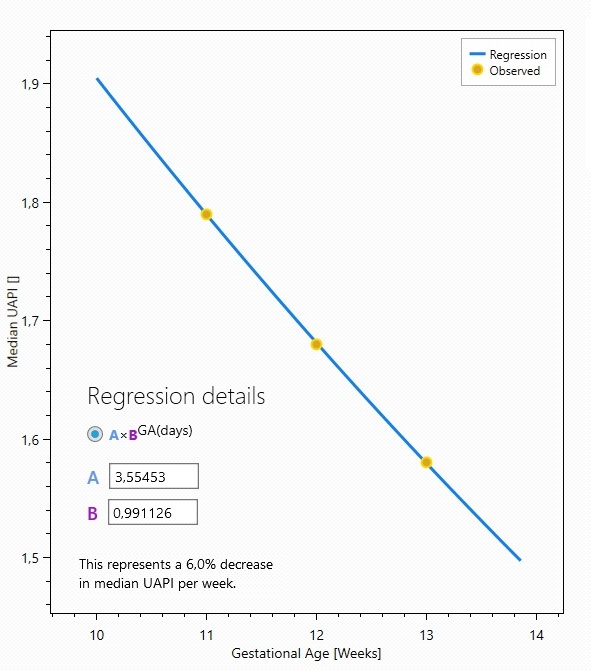 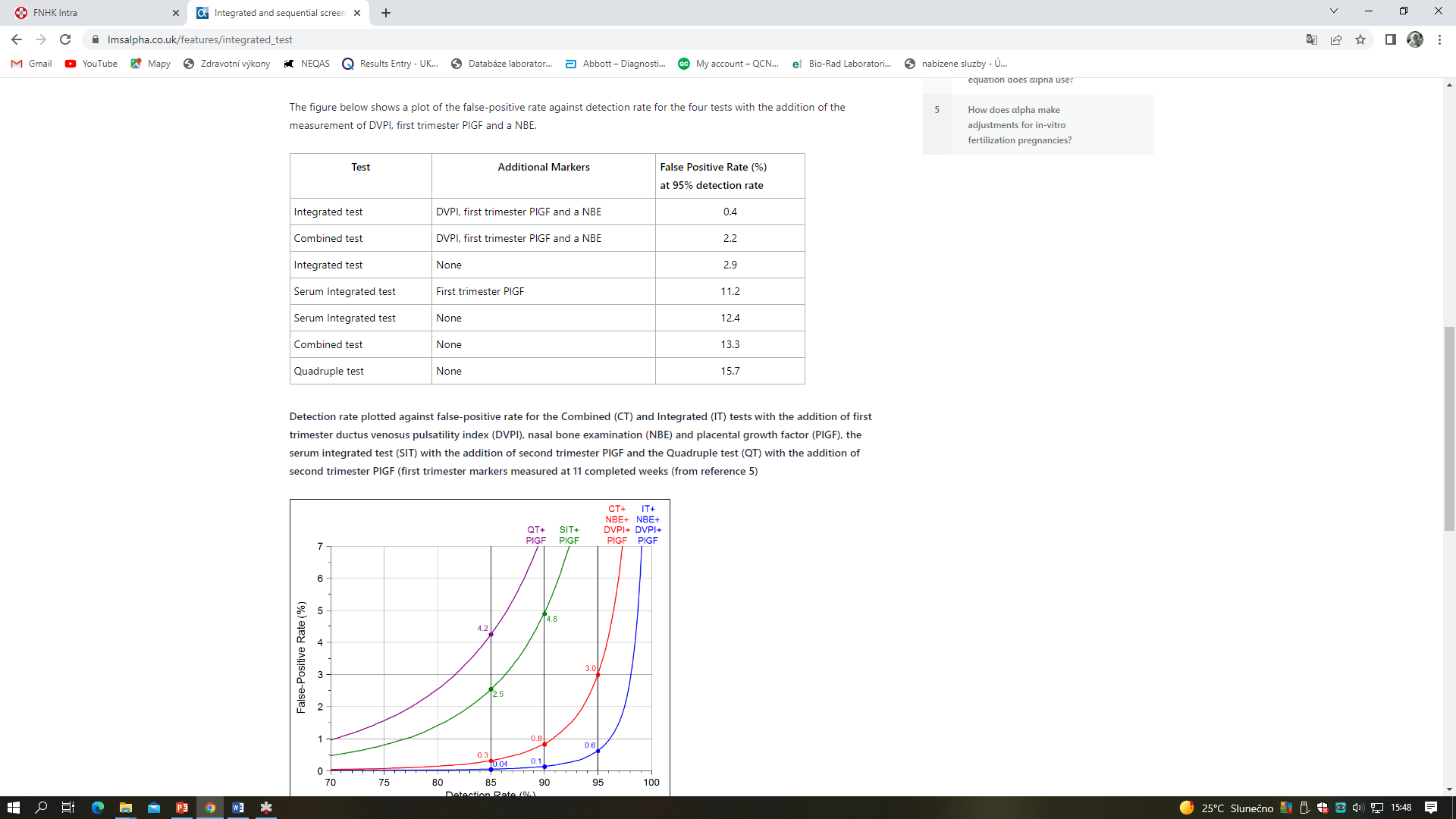 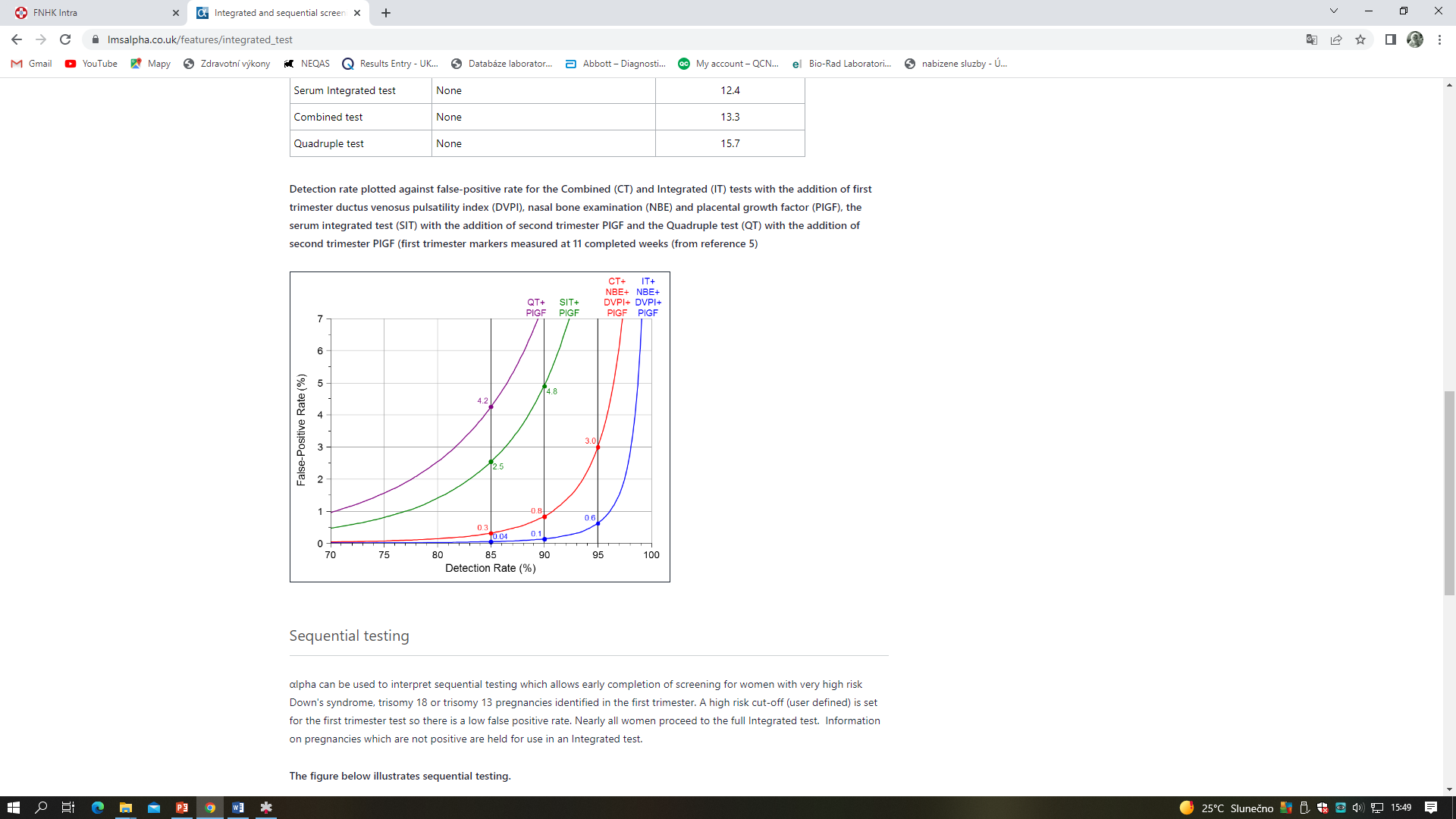 https://www.lmsalpha.co.uk/features/integrated_test
Doporučení o laboratorním screeningu 
vrozených vývojových vad v prvním a druhém trimestru těhotenství

https://www.slg.cz/2018/doporuceni-o-laboratornim-screeningu-vvv-v-i-a-ii-trimestru-aktualizace

Česká společnost klinické biochemie (ČSKB ČLS JEP) a Společnost lékařské genetiky a genomiky ČLS JEP (SLG ČLS JEP)

Aktualizace schválená  v květnu 2018

Systém provádění screeningu v 1. a 2. trimestru je dán dohodou mezi laboratoří, gynekology a genetiky.
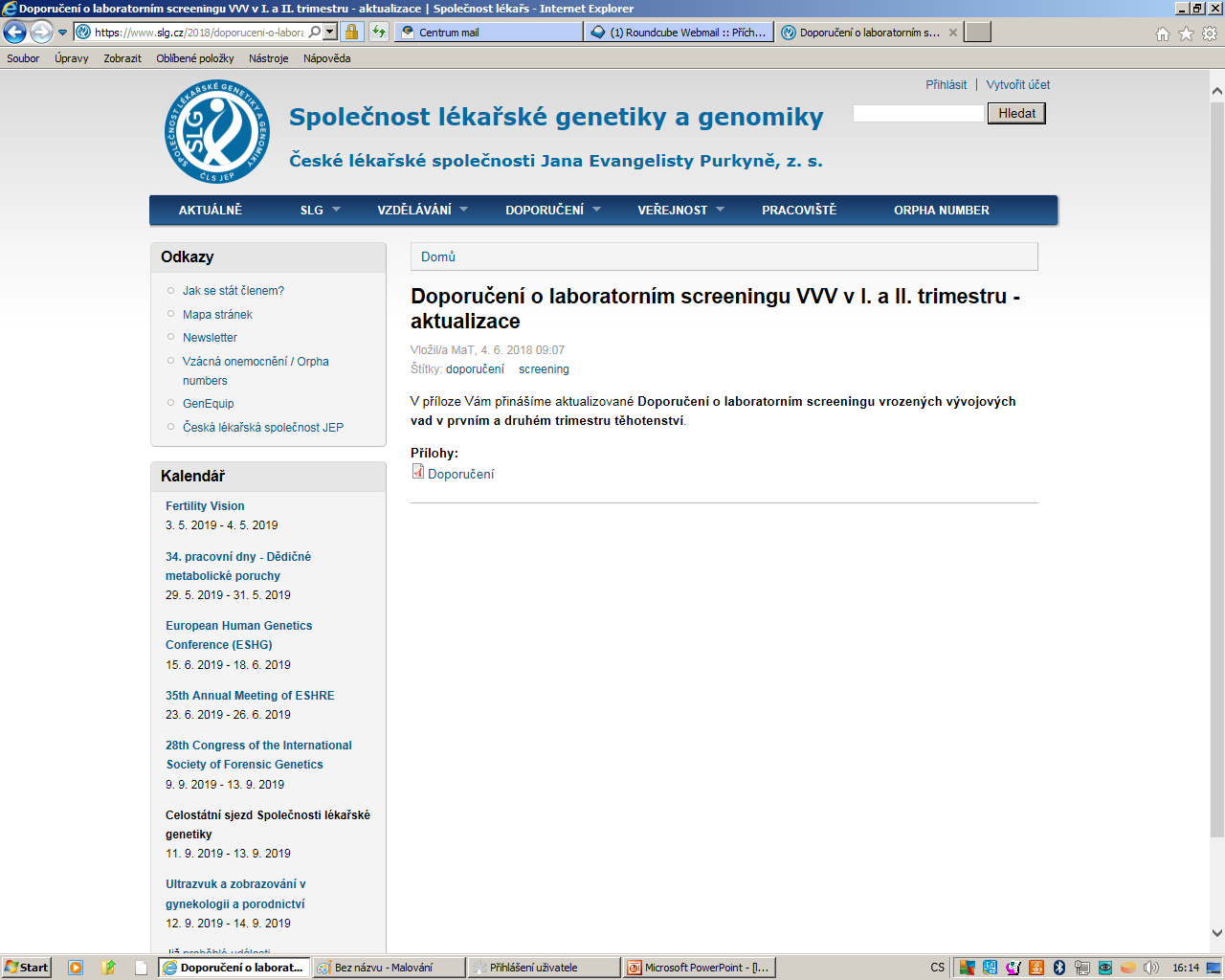 1. Sekvenční varianta integrovaného testu
   10+0 -11+3: PAPP-A, resp. volný  βhCG , ev. PlGF 
   11+0 - 13+6: měření NT sonografistou certifikovaným a    pravidelně auditovaným u  FMF Londýn.
   Předběžné vyhodnocení testu, vysoce pozitivní screening 
   (obvykle riziko vyšší než 1:100) řešit okamžitě.
   Ostatní těhotné ženy pokračují do 2. trimestru 15+0 – 20+0: AFP, hCG, uE3.
    Společné vyhodnocení po dokončení všech vyšetření.
    V místech, kde není možné nabídnout spolehlivé měření NT je doporučován sérum integrovaný test, který vyhodnocuje  pouze biochemické markery stanovené v krvi v obou trimestrech. 
2. Kombinovaný test
    10+0 - 13+6: PAPP-A, volný βHCG, ev. PlGF
    11+3 – 13+6: změření NT sonografistou certifikovaným a pravidelně auditovaným u FMF Londýn . Výtěžnost tohoto testu je vyšší při odběru biochemických markerů v 10. – 11. týdnu než při odběru ve 13. týdnu.
3. Biochemický screening v 2. trimestru – (triple nebo double test) 15+0 – 20+0: AFP, hCG, resp. uE3
     Samostatně prováděný je vhodný pro ženy, které se dostaví pozdě na vyšetření v 1. trimestru, nebo při později zjištěné graviditě.
Vyhodnocení rizika a faktory ovlivňující screening VVV
Data ze žádanky
anamnestická data těhotné ženy 
data z UZ
biochemické markery
Software Alpha
  → MoM – multiple of Median!!!   
 → číselné vyjádření pravděpodobnosti přítomnosti některé ze sledovaných vrozených vývojových vad

v poměru 1 : XXX
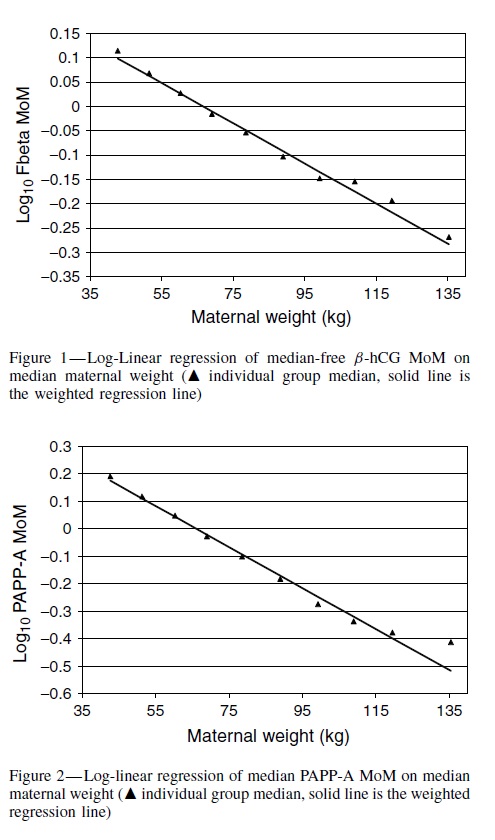 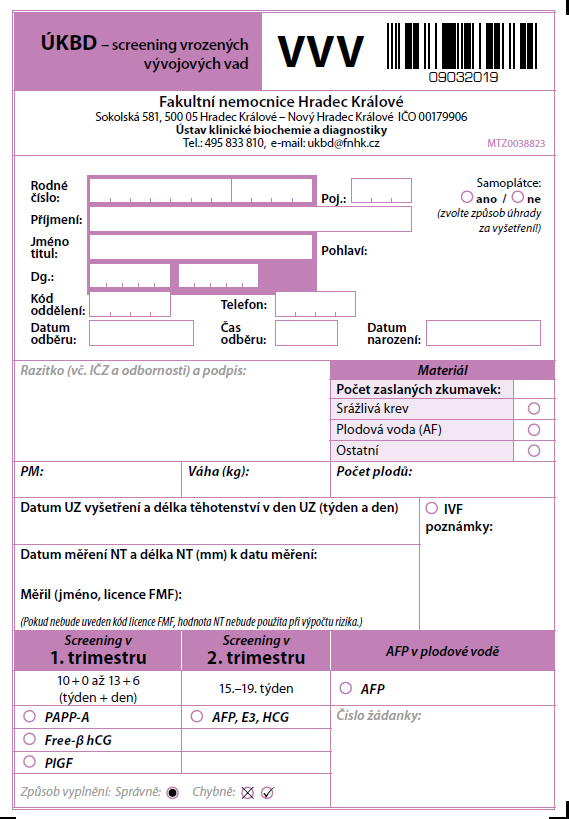 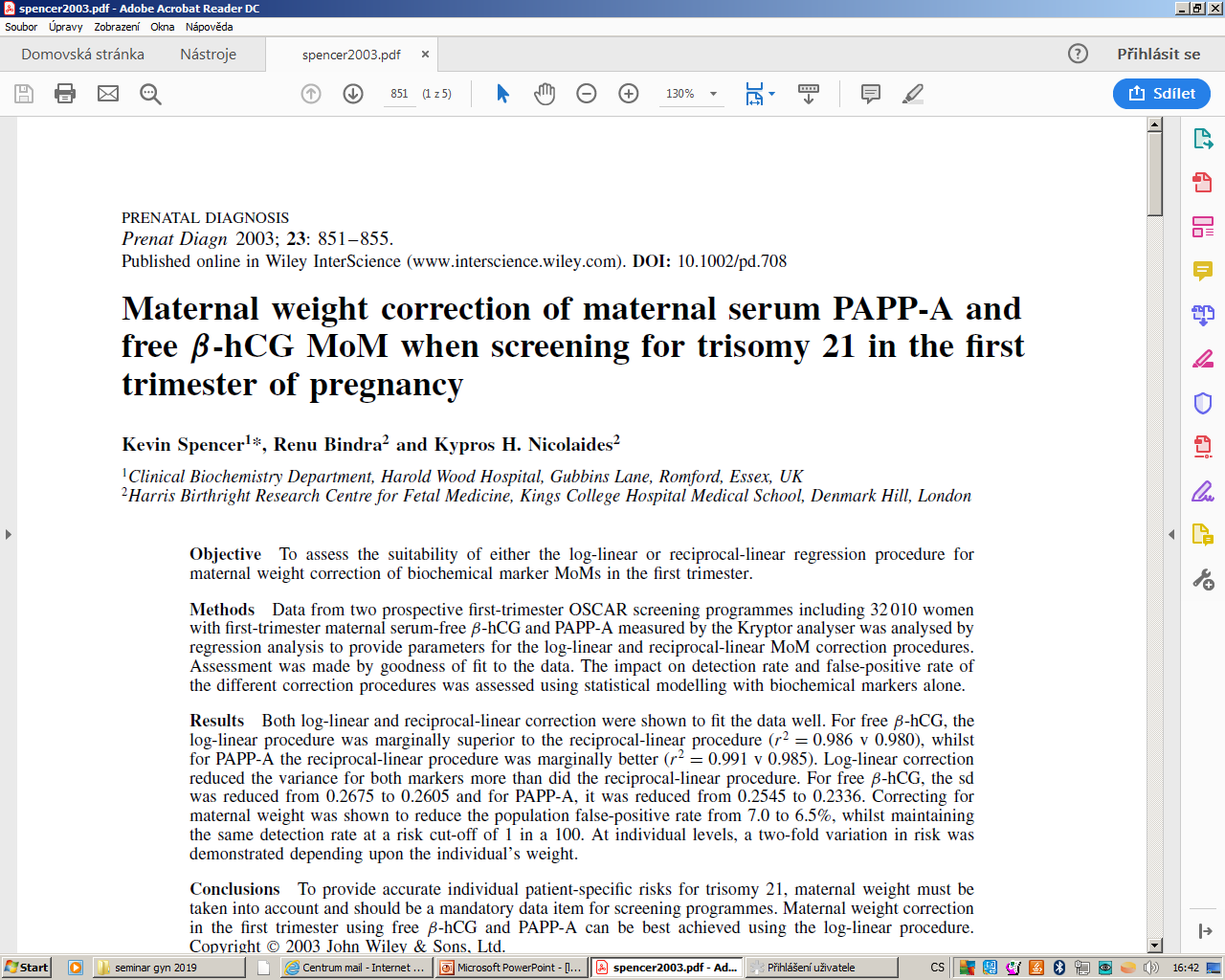 T21  - I.trimestr v posledních dvou letech
T18 – I. trimestr - v posledních dvou letech
T13 – I. trimestr – v posledních dvou letech
T21 - II.trimestr v posledních dvou letech
Laboratorní kazuistiky
Nefrotický syndrom
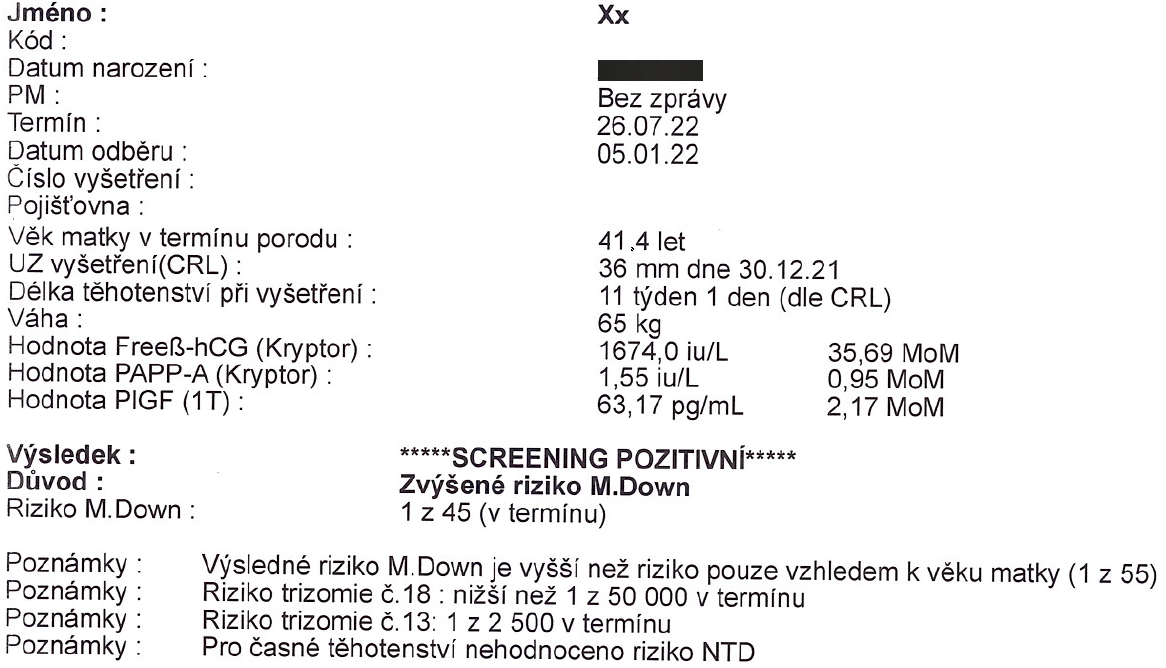 total HCGB 440 403 IU/l
↑fbHCG též u dendritické triploidie často paternální molou
Gastroschíza
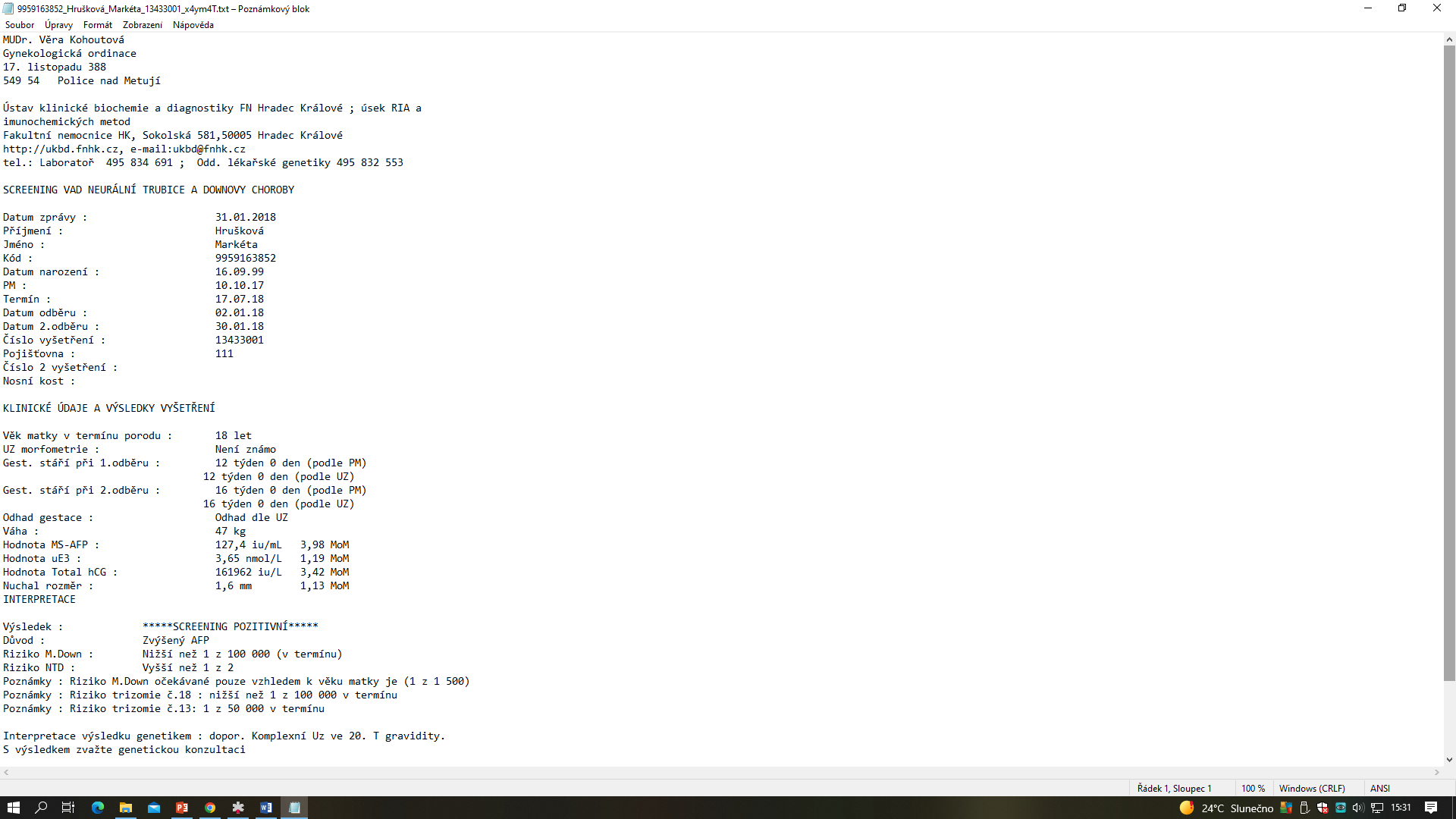 1. Trimestr změřený metodami AFP, HCGT,uE3
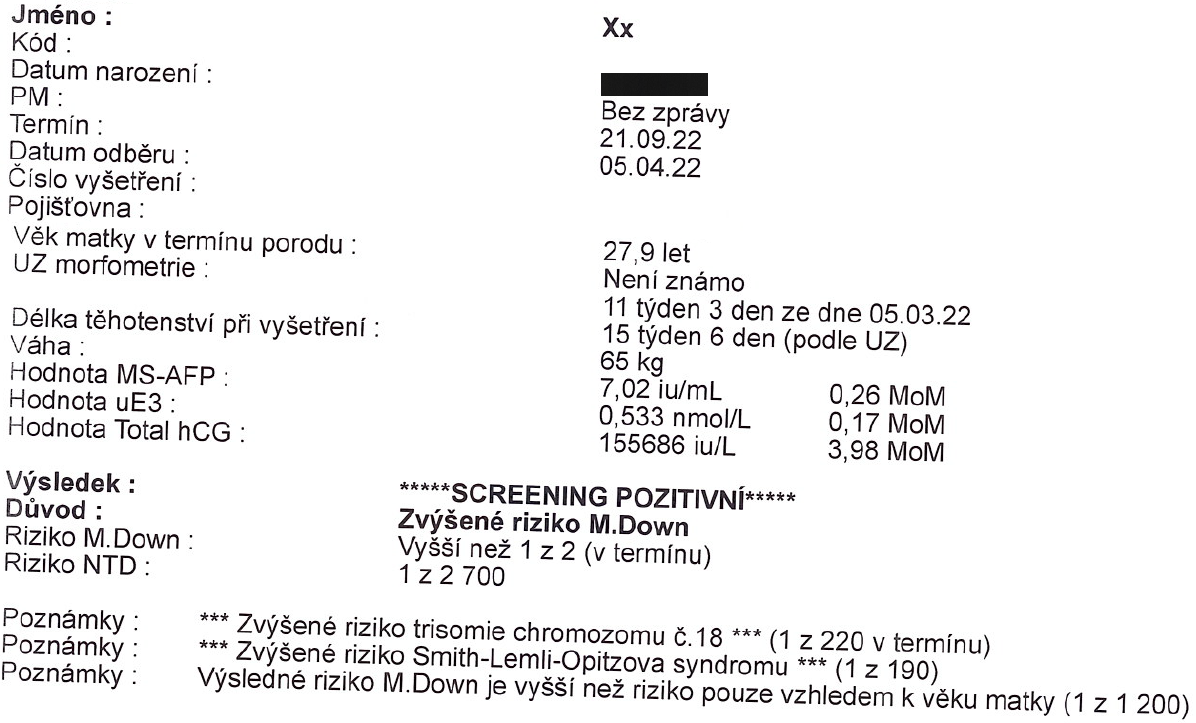 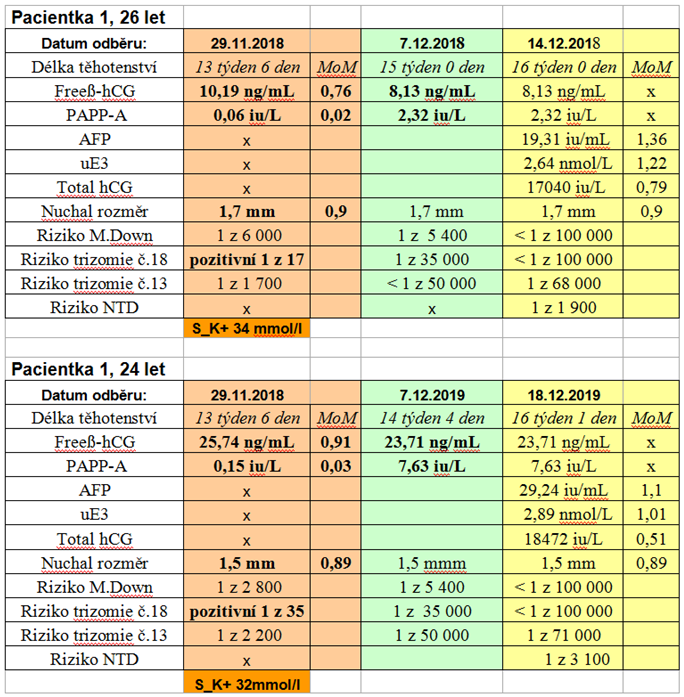 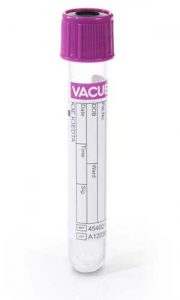 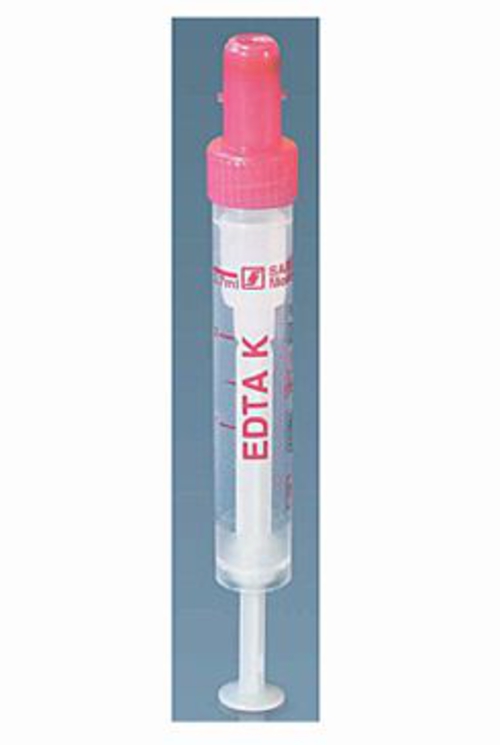 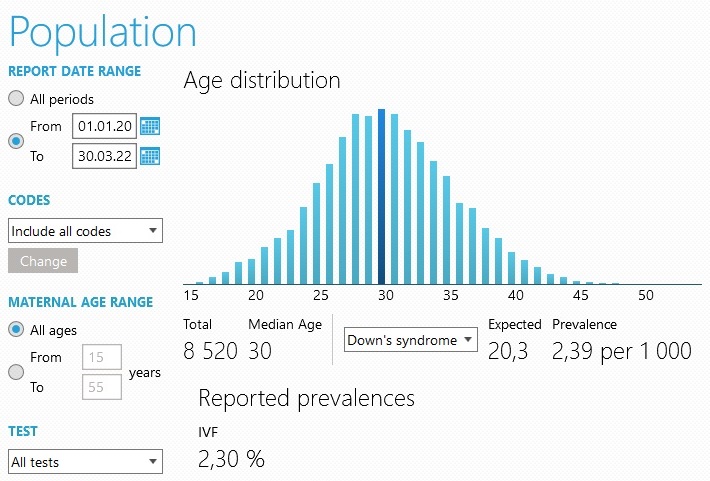 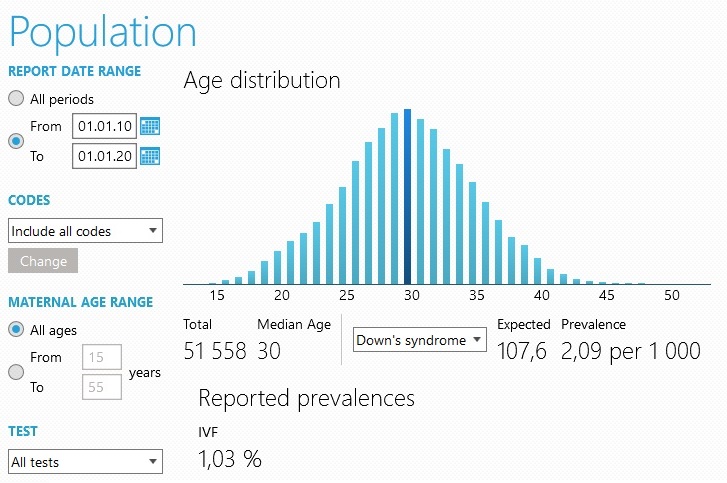 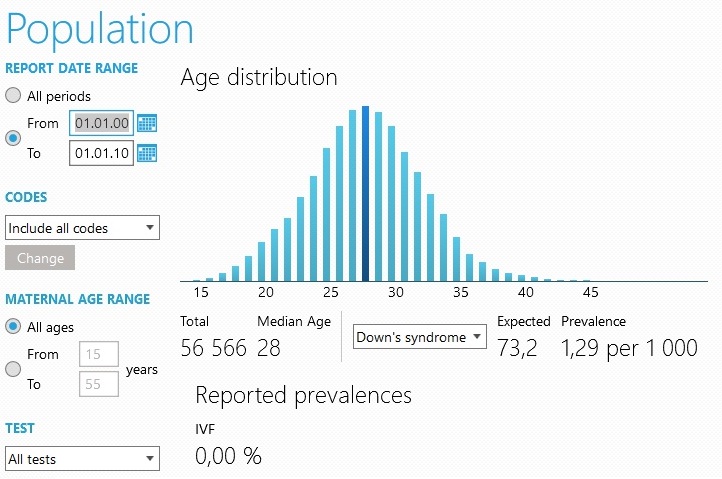 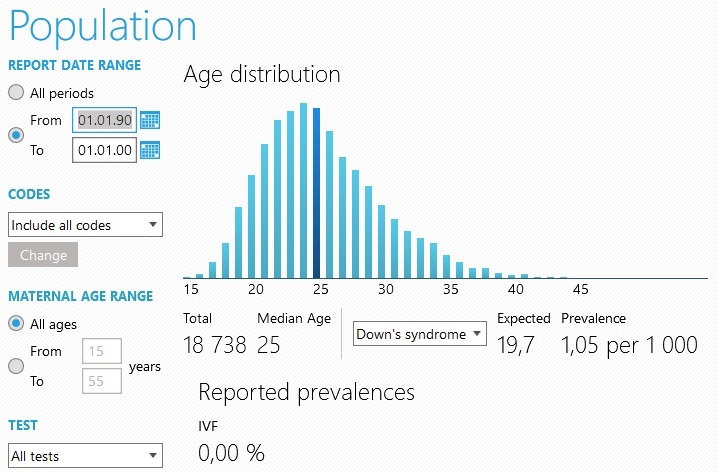 Podmínkou pro zařazení laboratoře do sítě laboratoří provádějících  laboratorní screening vrozených vývojových vad (VVV) je doložitelné provádění minimálně 1 000 screeningových vyšetření ročně pro každý analyt, což platí pro biochemické markery 1. nebo 2. trimestru, aby byly spolehlivě určeny mediány pro daný gestační den.  


Laboratoř ÚKBD  počty vyšetřených vzorků v roce 2021

	4921 I.trimestr 
    2584 II.trimestr (84% je integrováno)